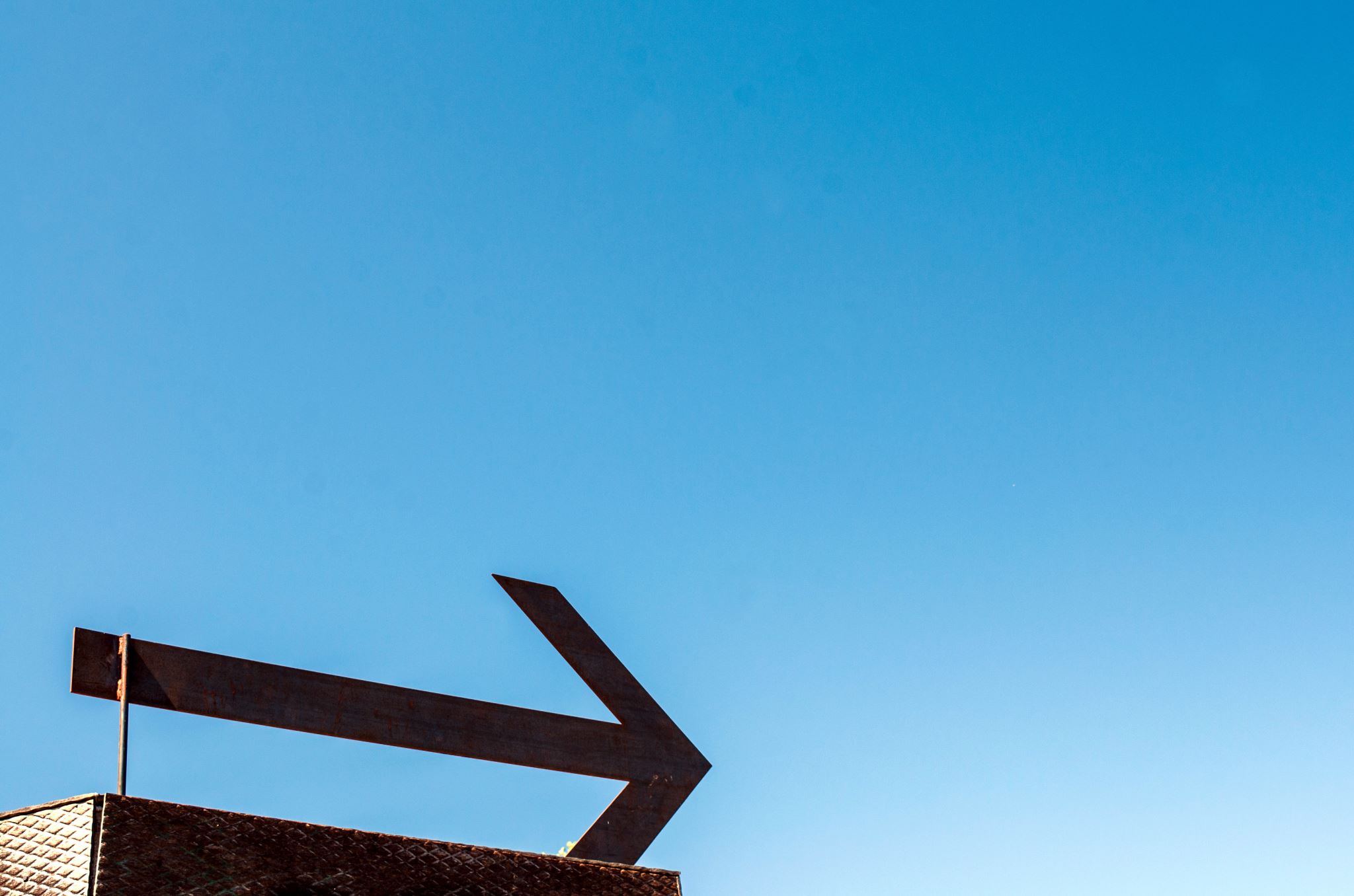 Współpraca nauczycieli szkół polskich na Litwie ze środowiskiem lokalnym
dr Maria Trzcińska-Król, APS 
mgr Danuta Szejnicka, Nacionalinė švietimo agentūra, Lietuva
dr hab. Joanna Łukasiewicz-Wieleba, prof. APS
Słowem wstępu
Prezentowany artykuł ma na celu scharakteryzowanie zakresu współpracy nauczycieli szkół polskich na Litwie ze środowiskiem lokalnym, w szczególności z nauczycielami innych szkół polskich, z rodzicami uczniów, instytucjami litewskimi i polskimi oraz kierunków zaangażowania pedagogów na rzecz swojego środowiska.
Cechy środowiska lokalnego
wyrazistość granic terytorialnych oraz infrastruktury (w tym instytucje edukacyjne, kulturalne, socjalne, usługowe itp.), 
istnienie grup o charakterze wspólnotowym, świadomość mieszkańców o swojej przynależności do społeczności lokalnej, poczucie jedności, system kontroli społecznej bez udziału profesjonalnych funkcjonariuszy, 
istnienie jawnych sił społecznych (wolontariuszy, stowarzyszeń itp.),
nasilone kontakty osobowe wśród dzieci i młodzieży, 
sieć stosunków, które służą wzbogaceniu życia prywatnego.
Szkoła i jej środowiskowy charakter
W szkole koncentruje się wiele interakcji społecznych, wywodzących się z osób, instytucji, grup społecznych. Szkoła ma więc charakter środowiskowy, a jej działalność „jest ukierunkowana na zaspokajanie potrzeb społeczności lokalnej w zakresie opieki i wychowania, pomocy oraz wsparcia społecznego i pracy kulturalno-oświatowej. (…). Inspiruje, ukierunkowuje i integruje oddziaływania społeczno-edukacyjne wszystkich placówek, instytucji i grup społecznych środowiska” (Winiarski, 2017, s. 265).
Winiarski, M. (2017). W kręgu pedagogiki społecznej. Studia - szkice - refleksje. Łódź-Warszawa: Społeczna Akademia Nauk. Łódź
Nauczyciele
Nauczyciel jest osobą, dla której środowisko szkoły jest nie tylko miejscem pracy, lecz także miejscem współdziałania, współpracy, relacji. Na nauczycielu spoczywa decyzja, kiedy i z kim będzie nawiązywał kontakty, kogo zaprosi do współpracy.
Rodzice
ważny partner nauczycieli w ich działaniach wychowawczych i edukacyjnych,
partnerstwo budowane z rodzicami, opiera się na postrzeganiu uczniów jako dzieci, z integralną rolą zarówno szkoły, jak i rodziny w ich rozwoju, co tworzy sfery wpływów domu i szkoły wzajemnych, zachodzących na siebie, 
chociaż to głównie szkoła uczy, lecz także do jej zadań należy zapewnianie wsparcia dla rodziców, umożliwianie tworzenie sieci wsparcia czy kierowanie ich do osób, które mogą pomóc w konkretnych problemach edukacyjnych i wychowawczych, co sprzyja osiągnięciom uczniów.
Nauczyciele szkół polskich na Litwiestowarzyszenia nauczycieli
na Litwie funkcjonuje wiele stowarzyszeń (asocjacji) zrzeszających nauczycieli konkretnego przedmiotu,
ich zakres działania jest ogólnokrajowy, co sprzyja temu aby instytucje oświatowe w ramach współpracy prosiły je o opinię ekspercką (np. odnośnie podstawy programowej, podręczników),
stowarzyszenia zrzeszają wszystkich chętnych i aktywnych nauczycieli,
Stowarzyszenia nauczycieli szkół polskich na Litwie
W ciągu kilku ostatnich lat na Litwie obserwuje się tendencję do wzmacniania stowarzyszeń. Taką inicjatywę poparło również Ministerstwo Oświaty, Nauki i Sportu Litwy, czego przykładem jest zaproszenie do konsultacji społecznych dotyczących odnawiania podstaw programowych, m.in. stowarzyszeń.
Na Litwie w środowisku polskim istnieją dwa stowarzyszenia: 
Stowarzyszenie Nauczycieli Szkół Polskich „Macierz Szkolna” 
Stowarzyszenie Polonistów na Litwie
Stowarzyszenie Nauczycieli Szkół Polskich „Macierz Szkolna”
zrzeszająca dyrektorów wszystkich polskich szkół na Litwie i nauczycieli różnych przedmiotów,
działa na rzecz wspólnego dobra, pełni funkcje edukacyjne, rekreacyjno-kreatywne, pomocowo-opiekuńcze, integracyjno-regulacyjne, organizuje liczne konkursy,
pełni rolę łącznika pomiędzy instytucjami z Polski a placówkami oświatowymi z polskim językiem nauczania na Litwie,
we współpracy z różnymi organizacjami i instytucjami z Polski stowarzyszenie organizuje dla nauczycieli i wychowawców szkolenia, kursy doskonalące, zajęcia warsztatowe,
reprezentuje opinię, nie tylko jej członków, czyli nauczycieli, ale całego polskiego środowiska szkolnego na najwyższych szczeblach Litwy i Polski.
Stowarzyszenie Polonistów na Litwie
powstało w 2011 roku i zrzesza nauczycieli języka polskiego,
działania ukierunkowane przede wszystkim na doskonalenie zawodowe nauczycieli, rozwój kompetencji przy współpracy z różnymi instytucjami oświatowymi, tak z Polski jak i Litwy oraz propagowanie języka i kultury polskiej, podnoszenie poziomu nauczania przedmiotu język polski,
dzielenie się własnym doświadczeniem z innymi sprzyjają organizowane przez stowarzyszenie szkolenia przedmiotowe, seminaria, wyjazdy integracyjne i studyjne wizyty w Polsce i na Litwie.
Koła metodyczne
koła metodyczne – zespoły przedmiotowe,
jeden z elementów współpracy wewnątrzszkolnej nauczycieli,
w mniejszych szkołach są to koła zrzeszające nauczycieli wg zakresu przedmiotowego, np. nauk przyrodniczych, w większych wg przedmiotów,
każde koło ma swego przewodniczącego, który jest typowany do rady metodycznej szkoły (rada metodyczna szkoły układa plan pracy dydaktycznej, podejmuje decyzje dotyczące kierunków działań).
Koła metodyczne przy wydziałach oświaty
skupiają nauczycieli poszczególnych przedmiotów, z różnych szkół miasta albo rejonu,
mają swojego kuratora w wydziale oświaty i działają na szczeblu miejskim albo rejonowym,
są zespołem doradczym (np. opiniują kwalifikacje poszczególnych nauczycieli lub wyrażają opinię ekspercką).
są próbą odpowiedzi na pytanie o zakres współpracy nauczycieli szkół polskich na Litwie ze środowiskiem lokalnym,
zostały osadzone w koncepcji Joyce L. Epstein, która wyróżnia sześć typów zaangażowania (rodzicielstwo, komunikacja, wolontariat, nauka domowa, współzarządzanie szkołą, współpraca ze społecznością lokalną),
badania przeprowadzono z wykorzystaniem narzędzia ankiety  przygotowanej w elektronicznym formularzu Google Forms,
badania przeprowadzono na przełomie października i listopada 2020 r.
Badania własne
Epstein, J. (1995). School/Family/Community Partnerships. Caring for the Children we Share. Phi Delta Kappan 76(9), s. 701-712.
Charakterystyka grupy
Lokalizacja szkoły, w której pracują respondenci
Wykształcenie respondentów
Wszyscy nauczyciele współpracują z koleżankami i kolegami ze swojej placówki.
Współpraca z nauczycielami ze swojej szkoły
28 nauczycieli współpracuje z rodzicami swoich uczniów.
Współpraca nauczycieli z rodzicami uczniów
27 nauczycieli współpracuje z koleżankami i kolegami z innej szkoły polskiej na Litwie.
Współpraca z nauczycielami z innej polskiej szkoły na Litwie
Współpraca z instytucjami z Litwy
18 badanych współpracuje z instytucjami z Litwy. Są to m.in.:
Stowarzyszenie Nauczycieli Szkół Polskich na Litwie „Macierz Szkolna” (11 wskazań)
Wydział Oświaty (2 wskazania)
Forum Przedsiębiorczości Polskiej „Korona” (1 wskazanie)
Związek Polaków na Litwie (1 wskazanie)
Dom Kultury Polskiej (1 wskazanie)
PPT (1 wskazanie)
Nacionalinė švietimo agentūra (Narodowa Agencja Edukacji) (1 wskazanie)
SU (1 wskazanie)
VSI „Lietaus vaikai” (1 wskazanie)
Gmina Kowalczuki (1 wskazanie)
Wielofunkcyjne Centrum w Szumsku (1 wskazanie)
AWPL (Akcja Wyborcza Polaków na Litwie – Związek Chrześcijańskich Rodzin) (1 wskazanie)
muzea (1 wskazanie)
Centrum Kultury Polskiej na Litwie im. St. Moniuszki (1 wskazanie)
Uniwersytet Wileński (1 wskazanie)
Społeczny Komitet Opieki nad Starą Rossą (1 wskazanie)
Stowarzyszenie Polonistów na Litwie (1 wskazanie)
inne (6 wskazań)
brak danych (2 wskazania)
13 badanych współpracuje z koleżankami i kolegami ze szkół w Polsce.
Współpraca z nauczycielami ze szkół zlokalizowanych w Polsce
6 badanych współpracuje instytucjami w Polsce.
Współpraca z instytucjami w Polsce
Instytucje i zakres współpracy:
PPP, prywatne fundacje - dzieci ze specjalnymi potrzebami,
Parafie w Częstochowie - współpraca obejmuje ogólnie sprawy szkolne (wyjazdy uczniów, koncerty, pomoc w realizacji projektów itd.),
Za pomocą grupy na FB „Polska Szkoła Wirtualna na Litwie” współpracuję z około 30 instytucjami, szkołami poza granicami Litwy. Współpraca dotyczy prowadzenia szkoleń, udostępniania pożytecznych informacji dla nauczycieli, organizacja pracy szkół,
Miejski Dom Kultury w Szczuczynie, Towarzystwo  Miłośników Wilna i Ziemi  Wileńskiej (oddział w Poznaniu) - organizowaliśmy  wyjazdy, wypoczynek dzieci, zwiedzanie,
Korzystam ze szkoleń i kursów.
25 badanych podejmuje działania na rzecz społeczności lokalnej.
Działania na rzecz społeczności lokalnej
Podsumowanie
Chociaż współpraca z rodzicami jest przez nauczycieli podejmowana, to badania pokazują, że nie jest ona pierwszoplanowa. Widać, że (być może z racji roli związanej z dydaktyką) nauczyciele najwięcej współpracują z innymi pedagogami lubi instytucjami, które wspierają ich w pracy. 
Na podstawie zebranych deklaracji dotyczących współpracy z rodzicami można uznać, że nauczyciele tworzą warunki do wsparcia rodziców.
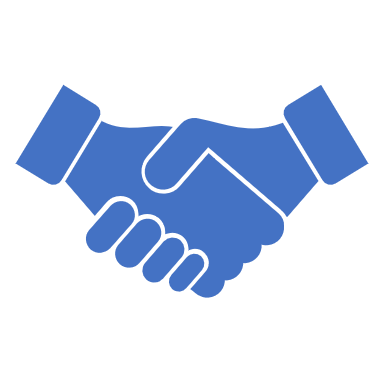 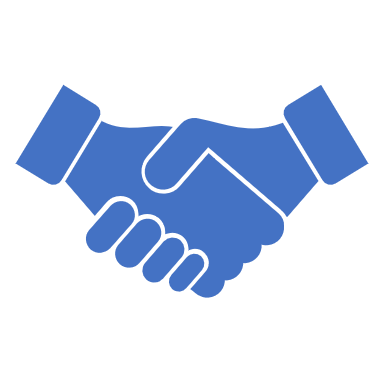 Podsumowanie
Nauczyciele współpracują ze środowiskiem lokalnym, nie traktują rodziców jako partnerów lecz przypisują im rolę podległą, co jest zauważalne w zestawieniu wypowiedzi dotyczących współpracy z innymi nauczycielami oraz rodzicami.
Tylko w 5 wypowiedziach mamy deklarację o wymianie informacji o uczniu i wzajemnym wsparciu. 
Na tej podstawie możemy wnioskować, że ważniejsza jest tu współpraca między nauczycielami niż nauczycielami a rodzicami, jednak ten wątek wymaga dalszych badań.
Podsumowanie
Współpraca z rodzicami w największym stopniu opiera się na kwestiach organizacyjnych, otwiera przed rodzicami możliwość zaangażowania się w pracę szkoły, utworzenia więzi, która przyczynia się do odczuwania wspólnotowości z osobami i instytucjami, dla których utrzymanie polskości jest istotnym elementem wychowania.
Nauczyciele, przyczyniają się także do łagodzenia poczucia odizolowania i samotności rodziców, stojących wobec problemów edukacyjnych i wychowawczych. W relacjach nauczyciel-rodzic jest miejsce i na budowanie osiągnięć uczniów, poradnictwo i wspólne rozwiązywanie problemów.
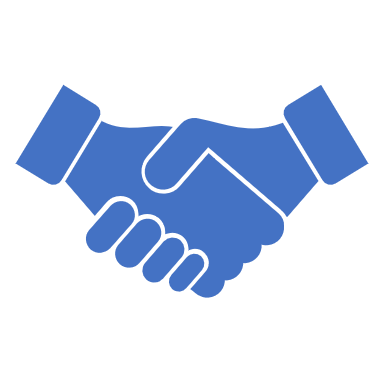 Podsumowanie
W prezentowanych badaniach zauważalne jest „odejście od pierwotnego znaczenia przypisywanego małej ojczyźnie (przestrzeń bezpieczna, zamknięta) na rzecz traktowania jej jako miejsca spotkania i współdziałania” (Szczurek-Boruta, 2014, s. 38).
Edukacja dotycząca Polaków mieszkających na terytorium Litwy podlega dodatkowo wpływom ze strony organizacji wspierających m.in. mniejszości, które starają się wesprzeć nauczycieli w ich pracy zawodowej organizując m.in. kursy, szkolenia.
W podejmowanej przez nauczycieli współpracy, ważną rolę pełnią instytucje z obydwu stron granicy.
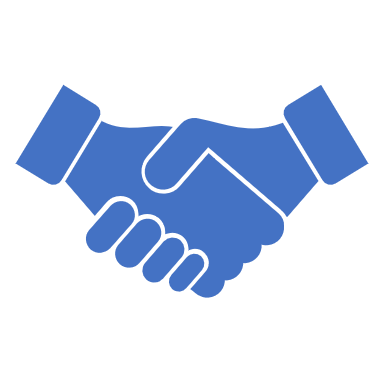 Szczurek-Boruta, A. (2014). Trwałość i zmiana. Edukacja w środowisku lokalnym – w kręgu potrzeb i oczekiwań. Studia pedagogiczne t. LXVII/2014. S. 37-52.
Tytułem dygresji
Rodzice nie są zadowolenie z podrzędnej roli, którą pełnią w edukacji, szczególnie w przestrzeni szkoły. Chcą mieć wpływ na jakość edukacji w polskich szkołach na Litwie. Dlatego z inicjatywy przedsiębiorców-rodziców, od kilku lat realizowane są działania mające na celu wzmocnienie nauczycieli w ich pracy (szkolenia), aktywizacji uczniów (konkursy tematyczne), czy wsparcia wychowawczego rodziców (wzmocnienie działu „Wychowanie” w magazynie Kuriera Wileńskiego). Ta aktywność stawia ich w roli równorzędnej lub nawet nadrzędnej (organizatorów procesu edukacji) wobec nauczycieli. Ale trzeba przyznać, że wśród rodziców są to wyjątki, a nie reguła.
Dziękujemy za uwagę